1. Водоснабжение и водоотведение г. Кудрово до момента передачи застройщиком сетей
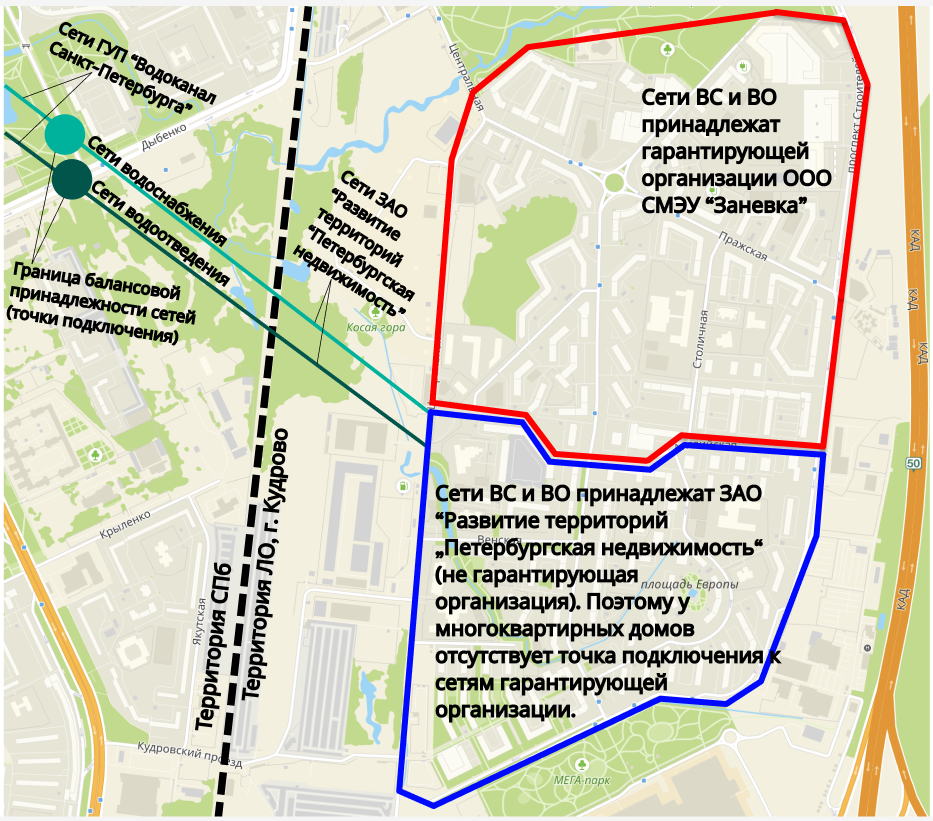 Раннее договор ВС и ВО был заключен между ГУП «Водоканал Санкт-Петербурга» – ЗАО “Развитие территорий „Петербургская недвижимость“.
Поскольку договор должен быть заключен с ГО (гарантирующей организацией), то до момента передачи сетей ЗАО “Развитие территорий „Петербургская недвижимость“, управляющие компании не могли заключить договоры с гарантирующей организацией ООО СМЭУ «Заневка».
1
[Speaker Notes: Шрифт – Open Sans, Размер шрифта заголовка – 24 пт.]
2. Водоснабжение и водоотведение г. Кудрово гарантирующей организацией ООО СМЭУ «Заневка»
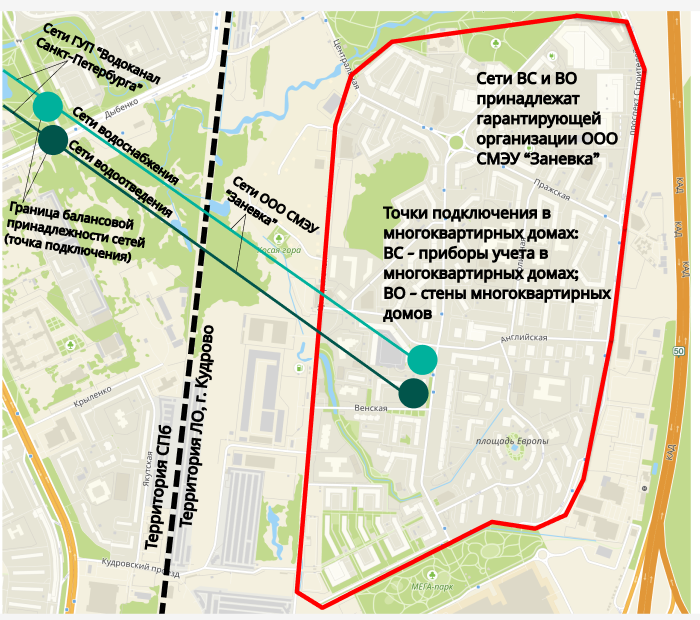 Согласно договору купли-продажи сетей ВС и ВО, заключенному между ЗАО “Развитие территорий „Петербургская недвижимость“ и ООО СМЭУ «Заневка» в 2023 году, сети в настоящее время принадлежат ООО СМЭУ «Заневка».
2
[Speaker Notes: Шрифт – Open Sans, Размер шрифта заголовка – 24 пт.]
3. Структура затрат в сфере холодного водоснабжения ООО “СМЭУ “Заневка”
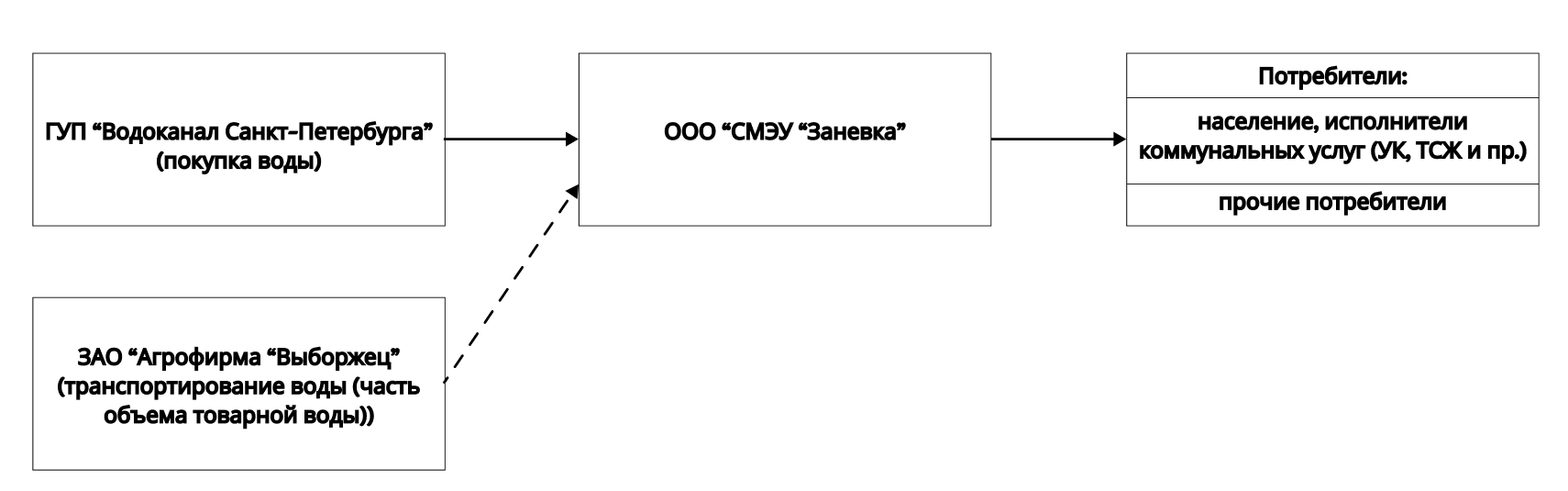 Диаграмма структуры себестоимости
Доля отпускаемой населению воды составляет - 87,34%, прочие потребители - 12,66%
4. Структура затрат в сфере водоотведения ООО “СМЭУ “Заневка”
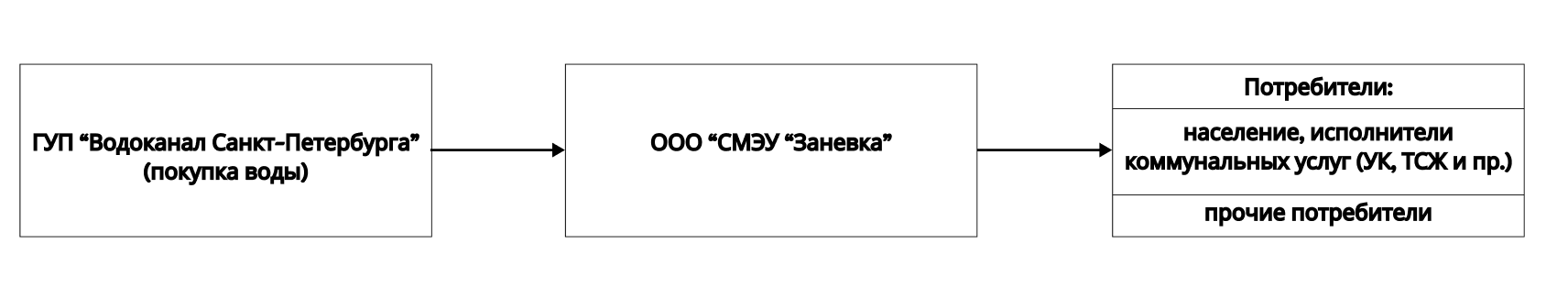 Диаграмма структуры себестоимости
Доля принимаемых сточных вод от населения составляет - 92,82%, прочих потребителей - 7,18%